Quality management
Reporting Quality Concerns
What is quality Management?
The Quality Management program includes monitoring key indicators in the pre-analytic, analytic, and post-analytic phases. 

Key indicators must monitor activities critical to patient outcome or that may affect many patients. 

The number of monitored indicators must be consistent with the laboratory's scope of care.

The laboratory must evaluate its indicators by comparing its performance against published benchmarks, or against benchmarks mutually agreed upon by the laboratory and the providers it serves.
A Summary of the key indicators for BSWH BAS Laboratory is posted on the Quality bulletin board located in the main lab entrance corridor.
Reporting Quality Concerns
Staff should report concerns initially to laboratory management
Opportunity for internal resolution
Timely
Team building
 
If a concern is not addressed by laboratory management, the laboratory must ensure that all personnel know that they may communicate with the CAP directly.

CAP holds such communications in strict confidence
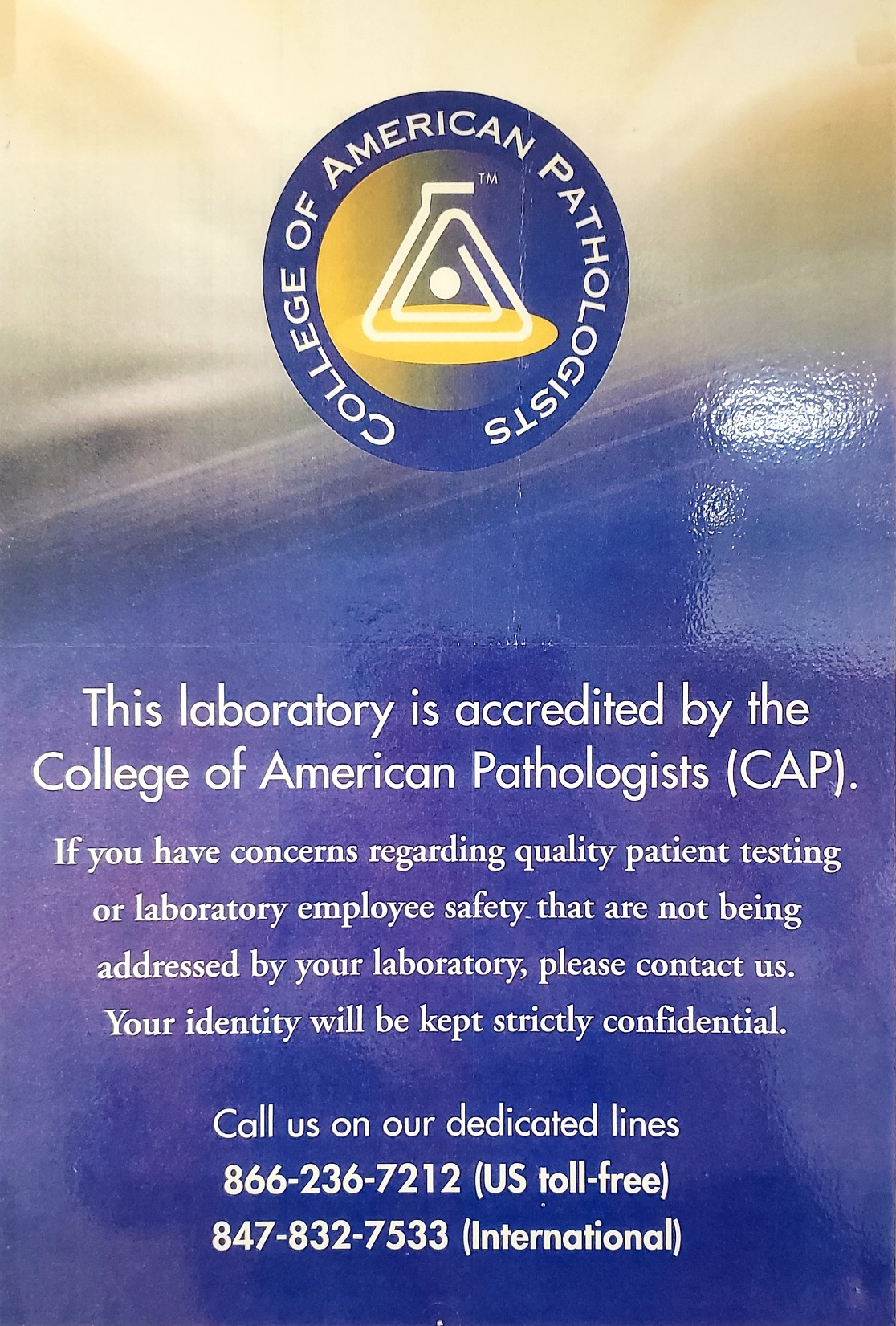 This poster is poster prominently in the laboratory in the event staff determines a reported concern has not been addressed.
There is no test associated with this module

Close this document
Check the “Read Receipt” to attest competency on the content presented.


NOTE:
This and other informational documents can be accessed at any time at: 
             I/Tutorial Library